Министерство образования Республики Мордовия
ПОРТФОЛИО
Мишиной Марины Михайловны,
воспитателя МАДОУ  «Центр развития ребенка – детский сад №13»
Дата  рождения:15.06.1983 г.  
Профессиональное образование: высшее, МГПИ им. М.Е.Евсевьева
 Квалификация: Бакалавр по направлению подготовки «Педагогическое образование.
Диплом: 101324  4769238
Дата выдачи: 08. 07. 2019г.
Общий трудовой стаж:17 лет
Стаж педагогической работы (по специальности): 3 года
Наличие квалификационной категории: -
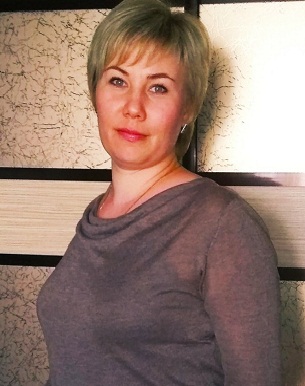 Представление инновационного педагогического опыта на сайте МАДОУ «Центр развития ребёнка-детский сад №13»
https://ds13sar.schoolrm.ru/sveden/employees/14545/403889/?bitrix_include_areas=N
Участие в инновационной (экспериментальной) деятельности
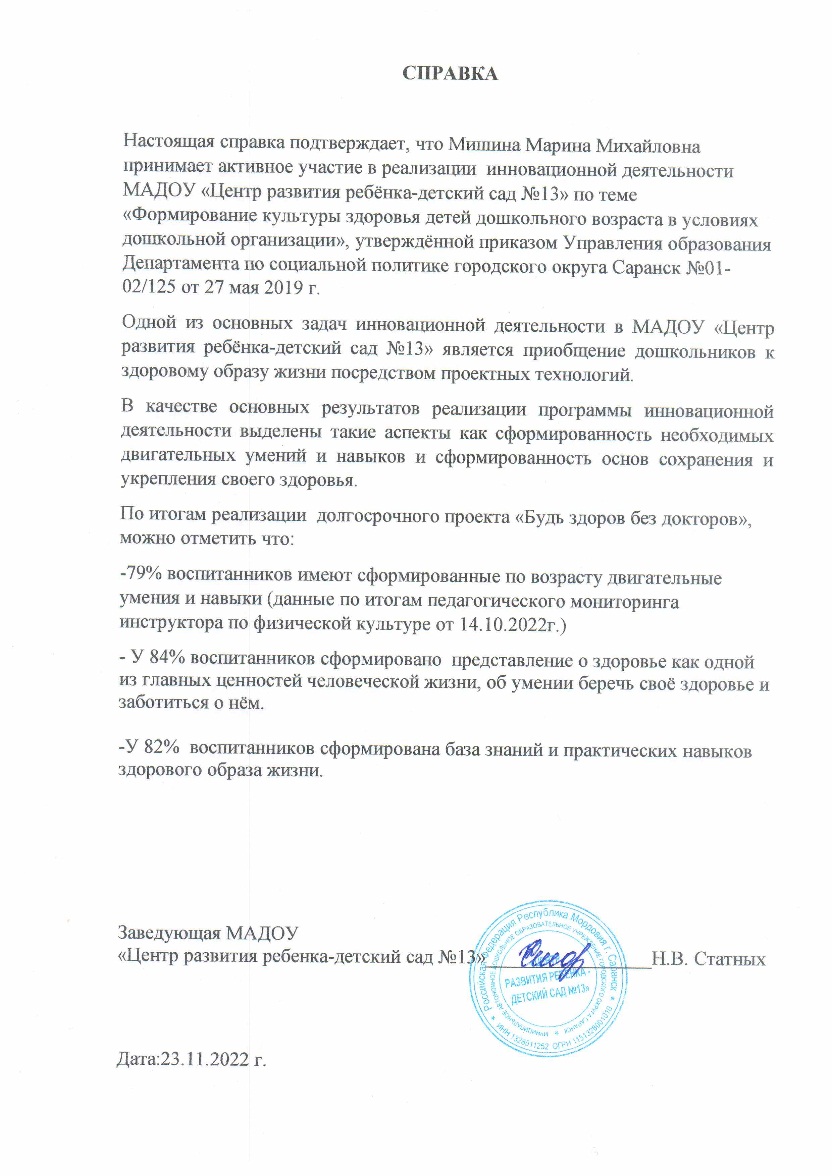 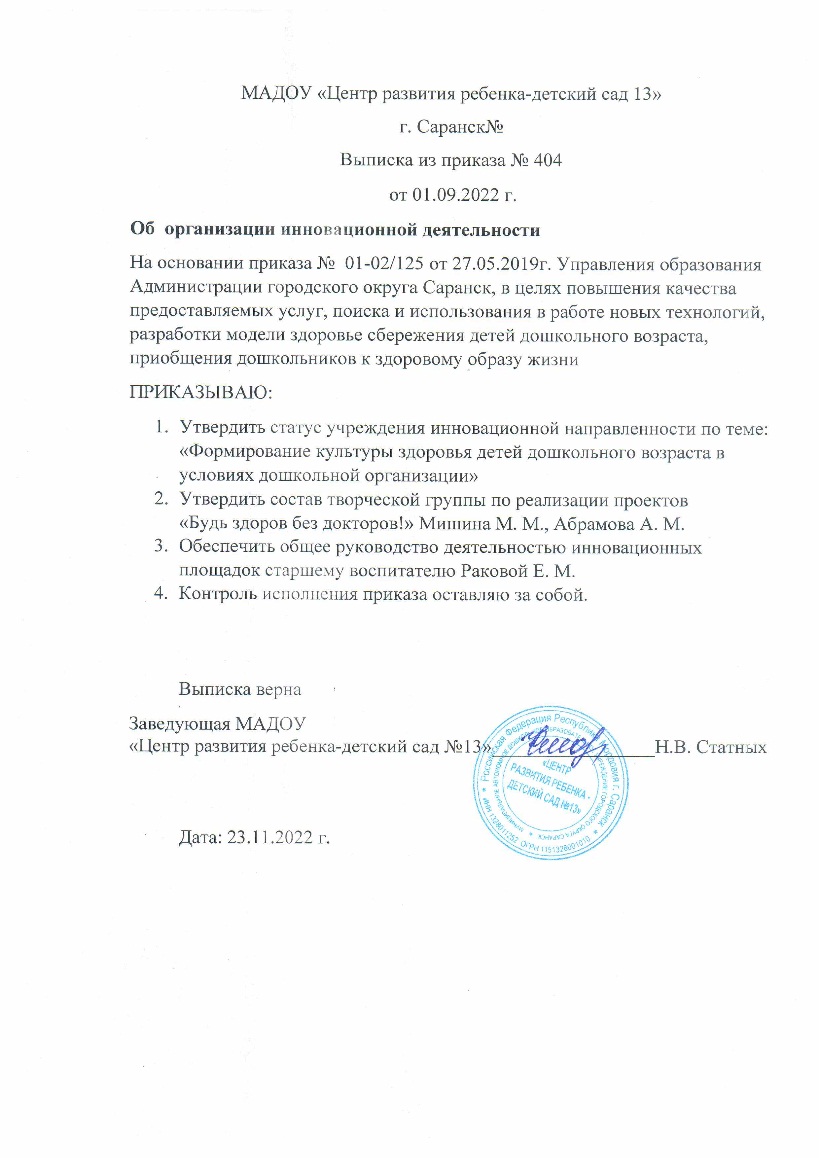 Наличие публикаций
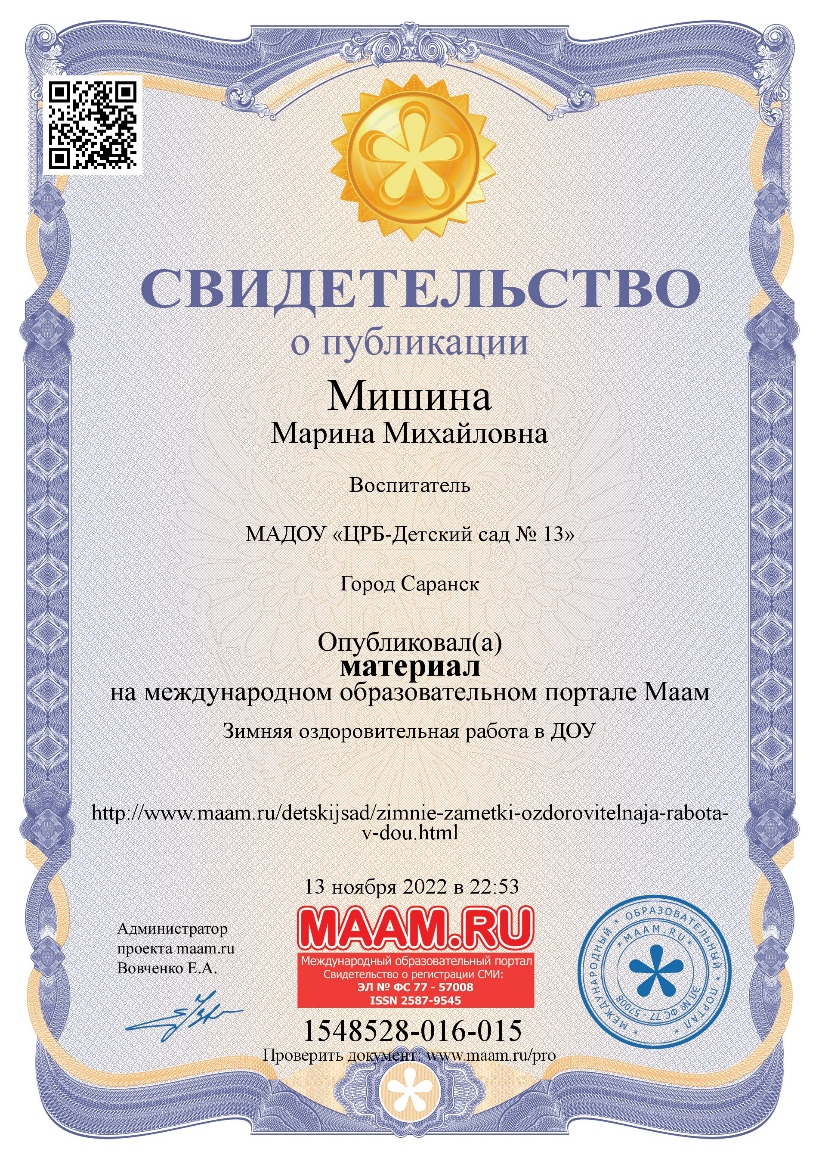 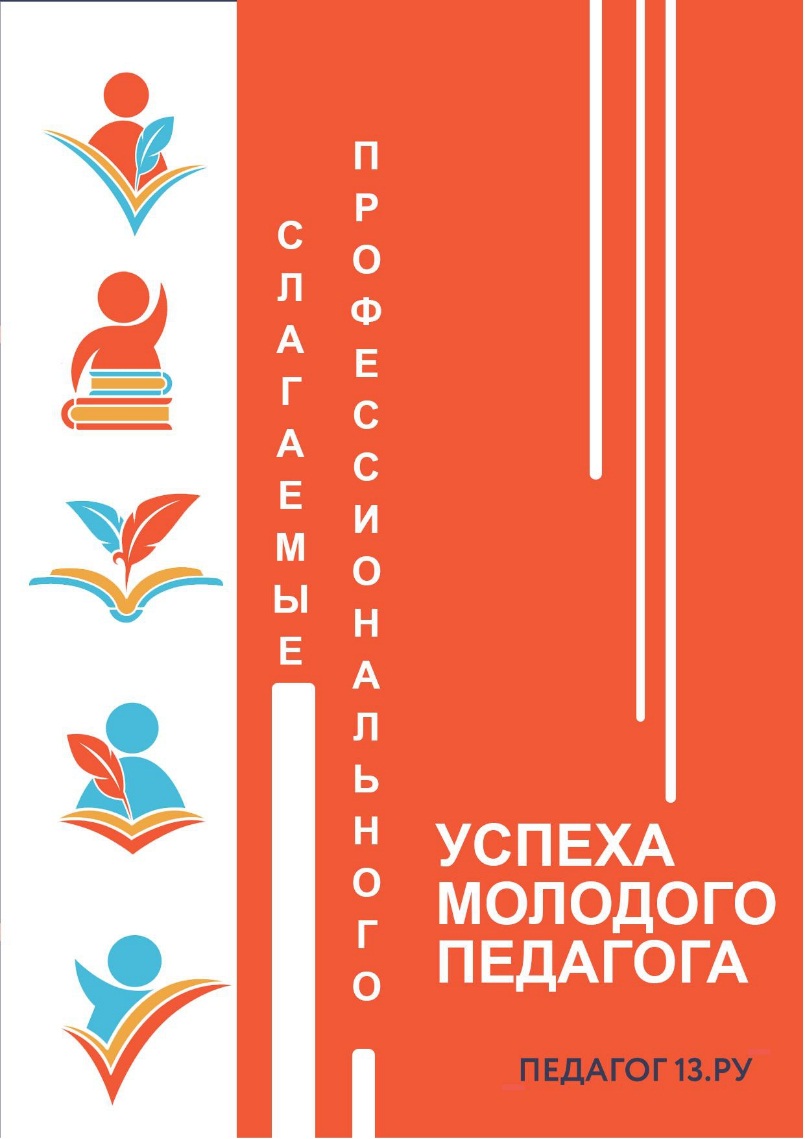 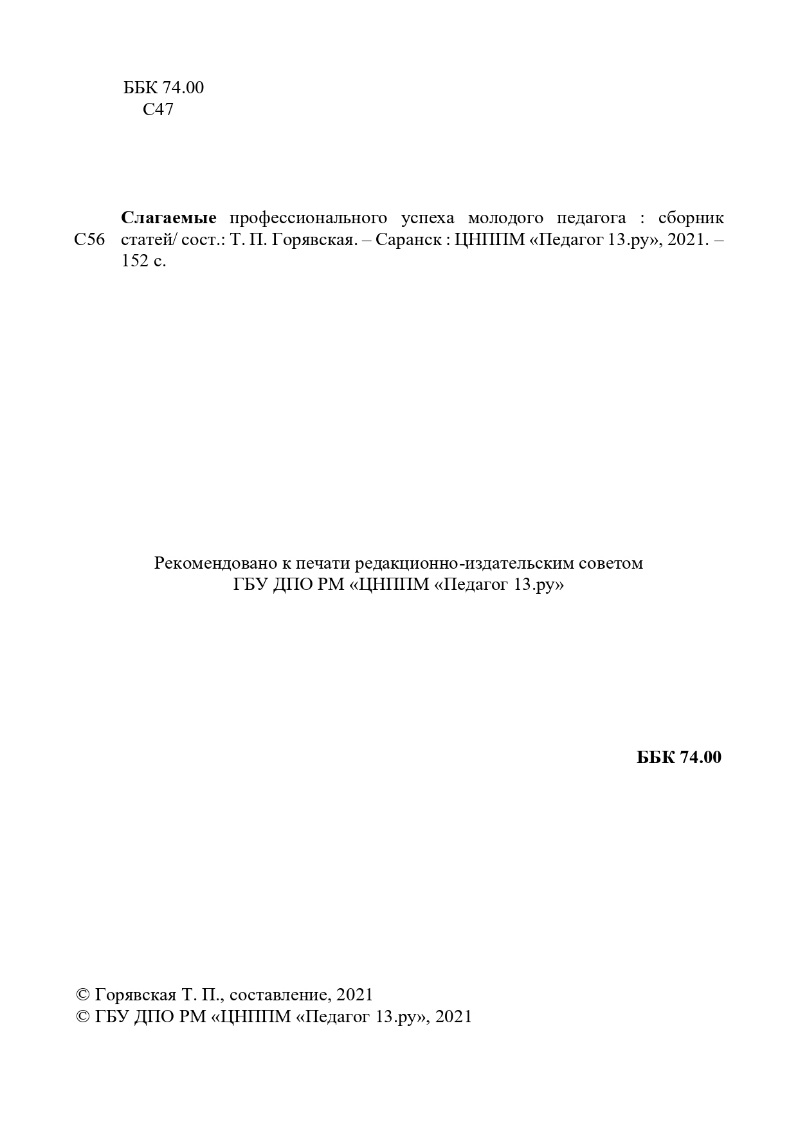 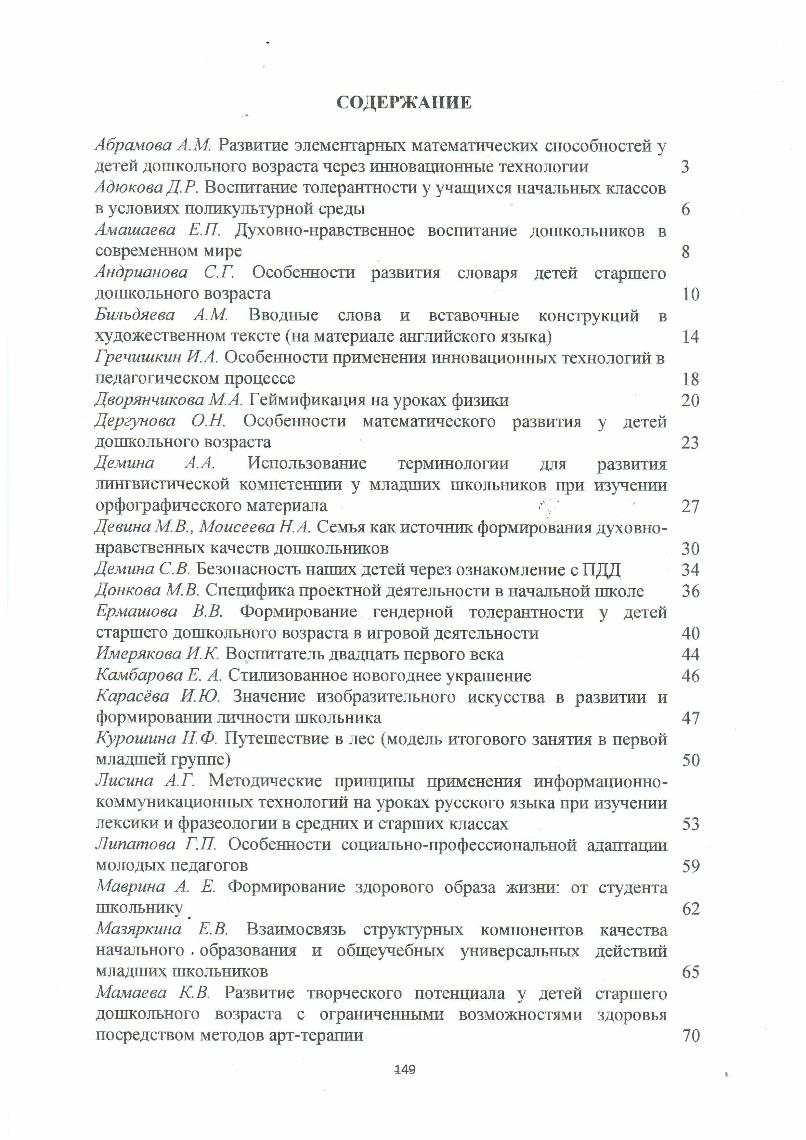 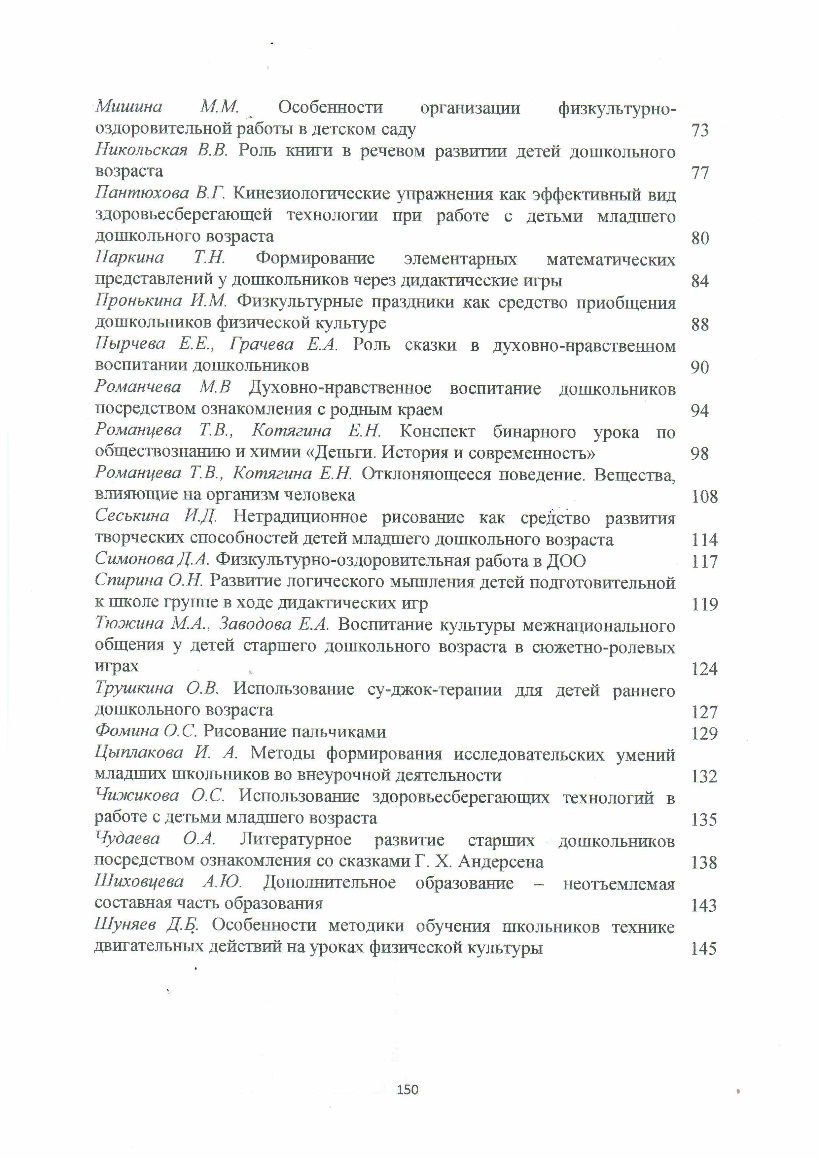 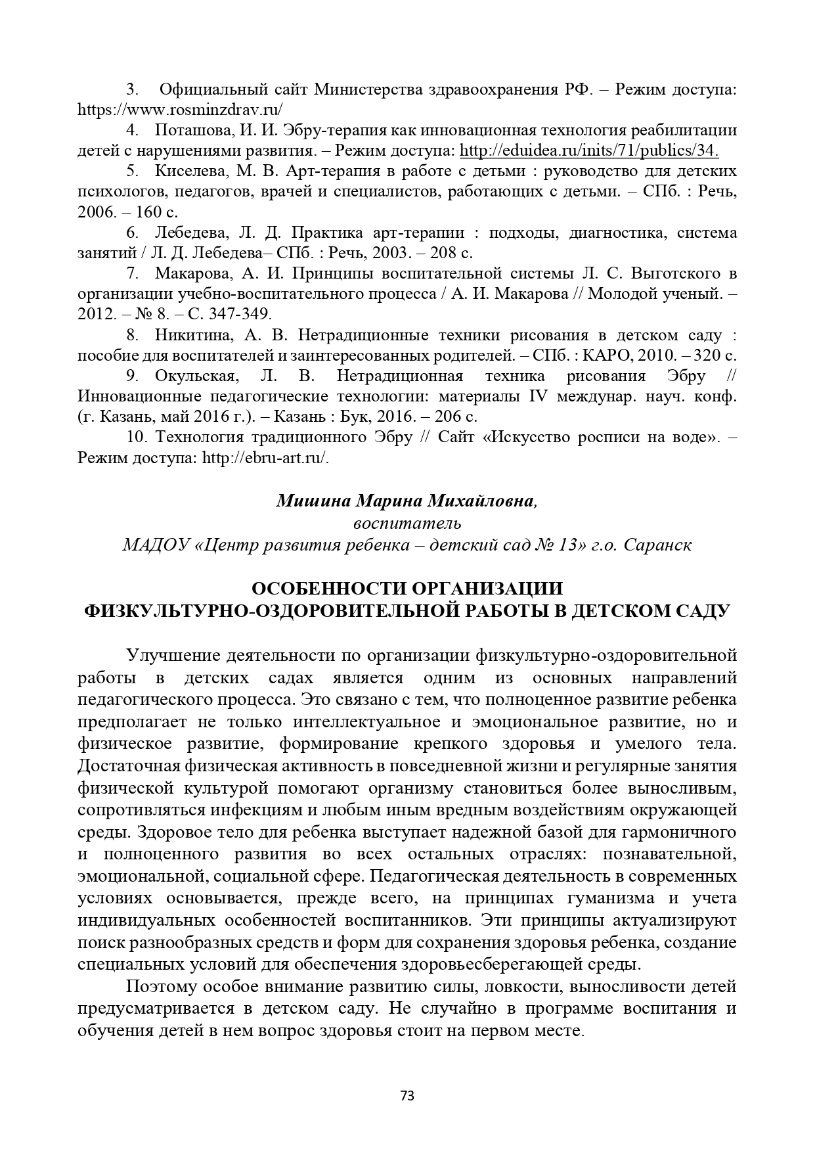 Результаты участия воспитанников в:-конкурсах;-выставках;-турнирах;-соревнованиях;-акциях;-фестивалях.
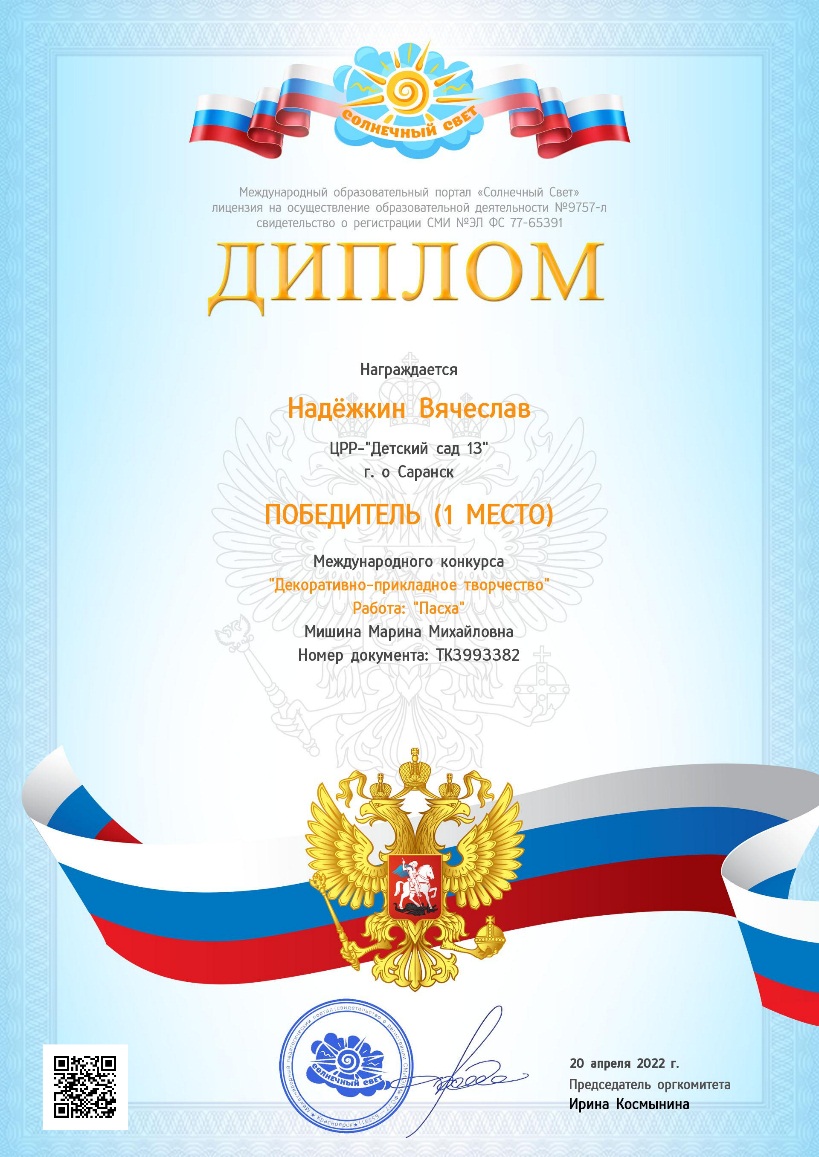 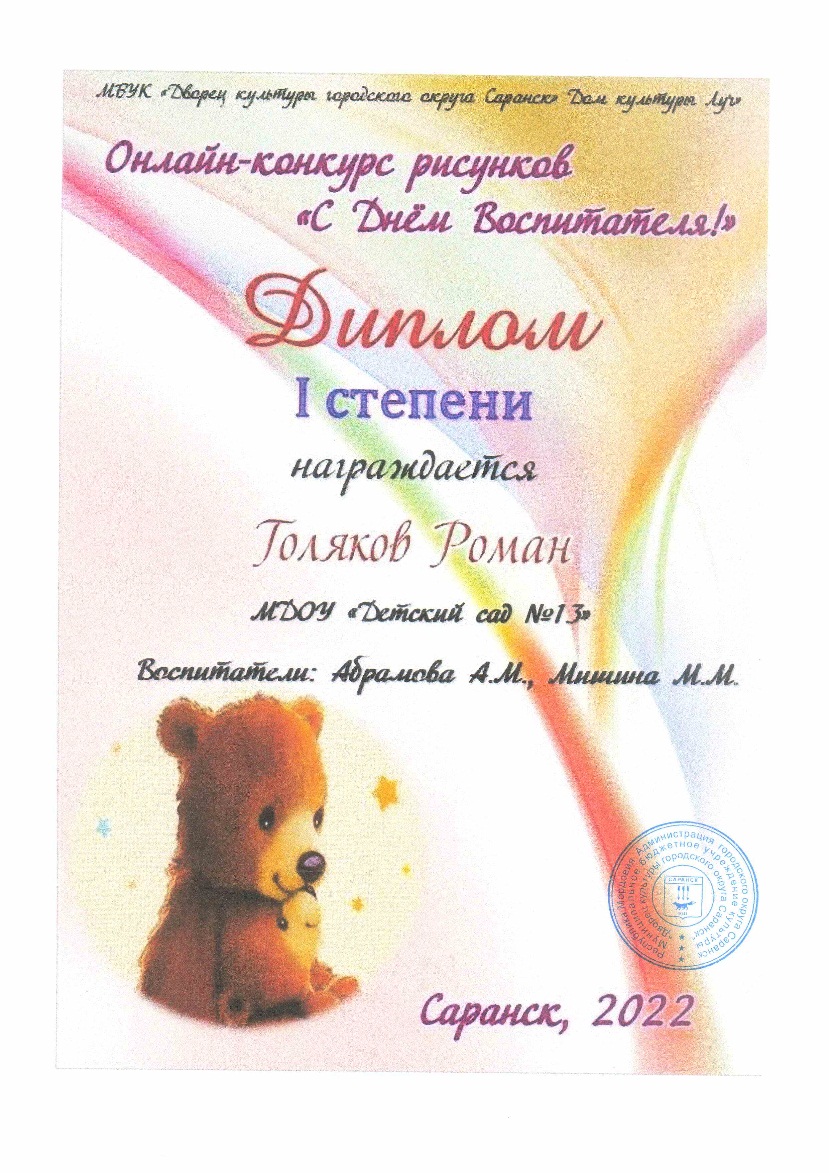 Выступления на заседаниях методических советов, научно-практических конференциях, педагогических секциях, форумах, радиопередачах (очно)
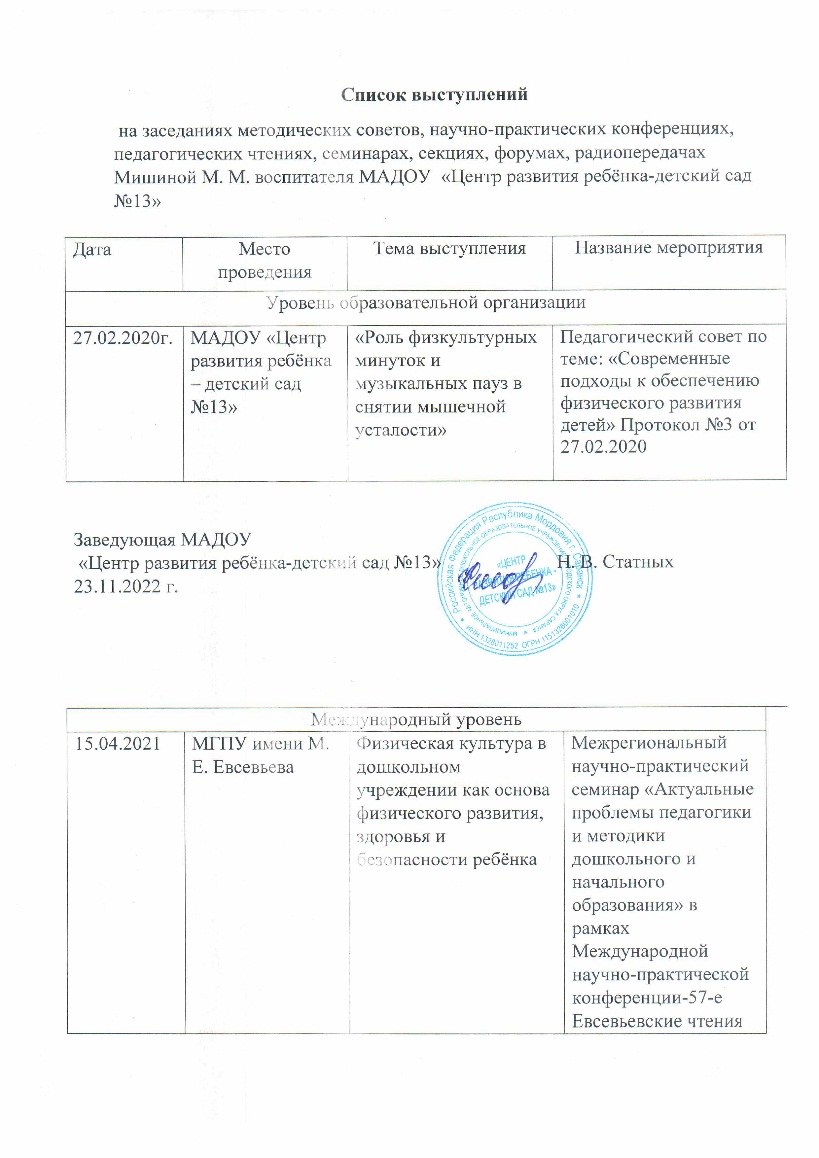 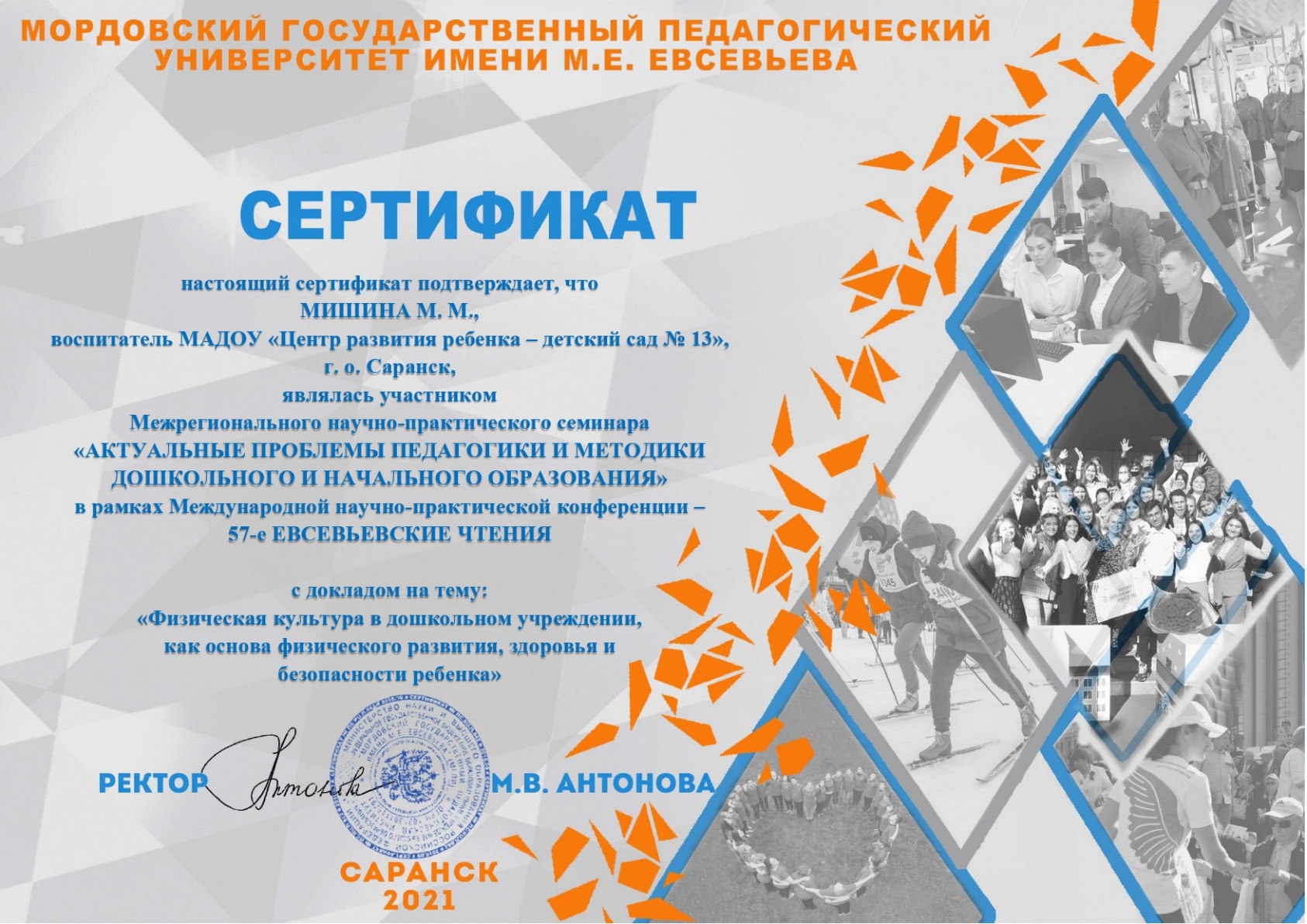 Проведение открытых занятий, мастер-классов, мероприятий
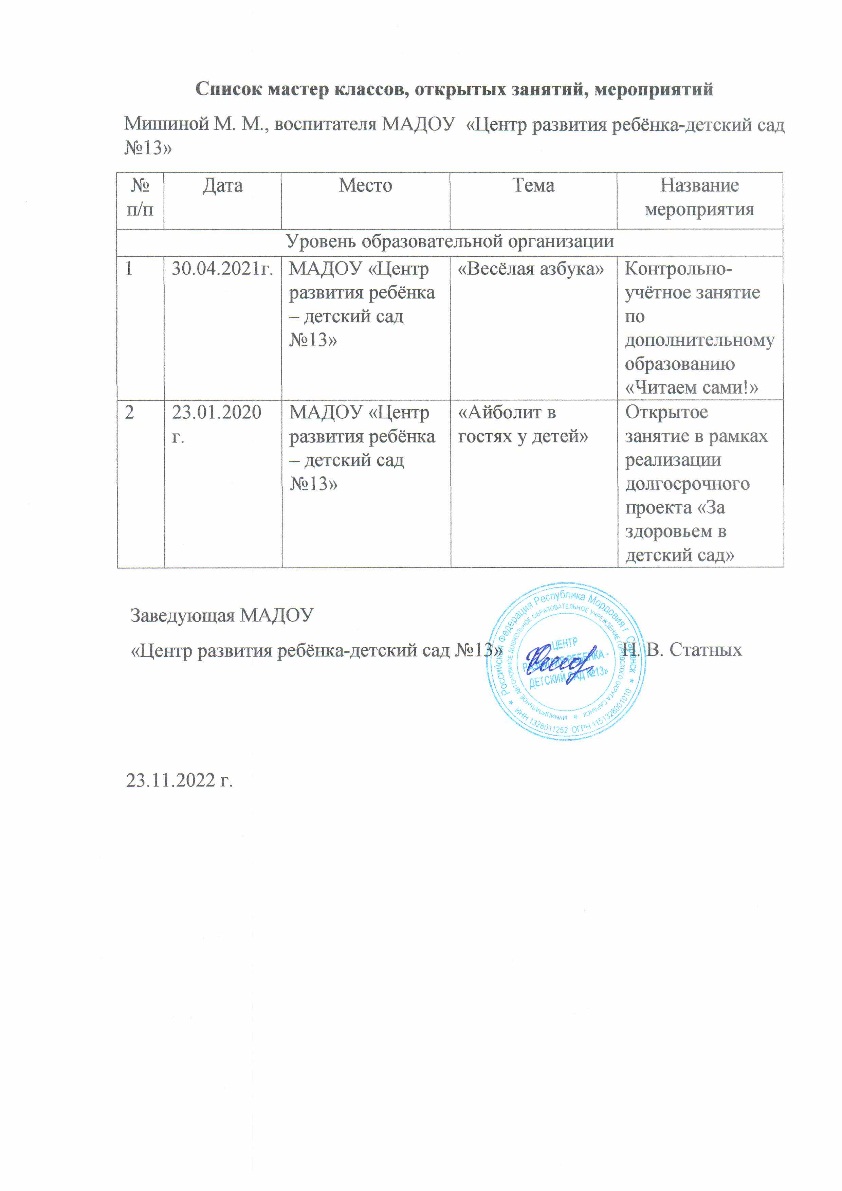 Общественно-педагогическая активность: участие в комиссиях, педагогических сообществах, в жюри конкурсов
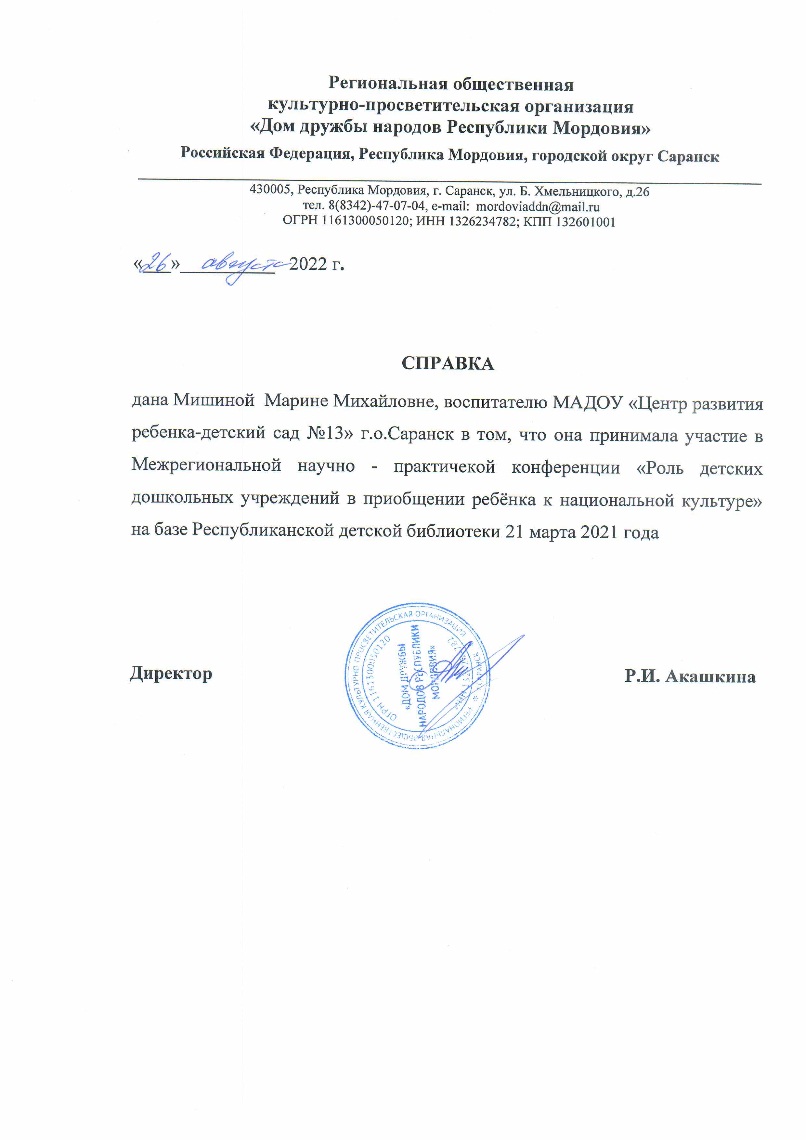 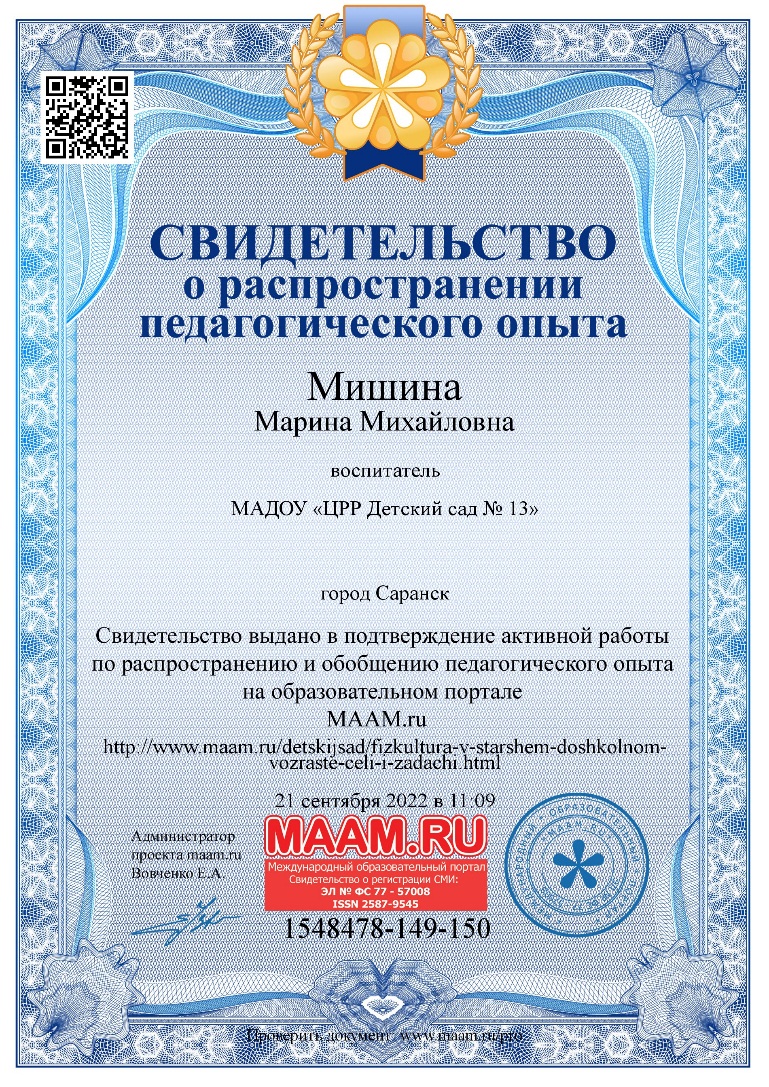 Позитивные результаты работы с воспитанниками
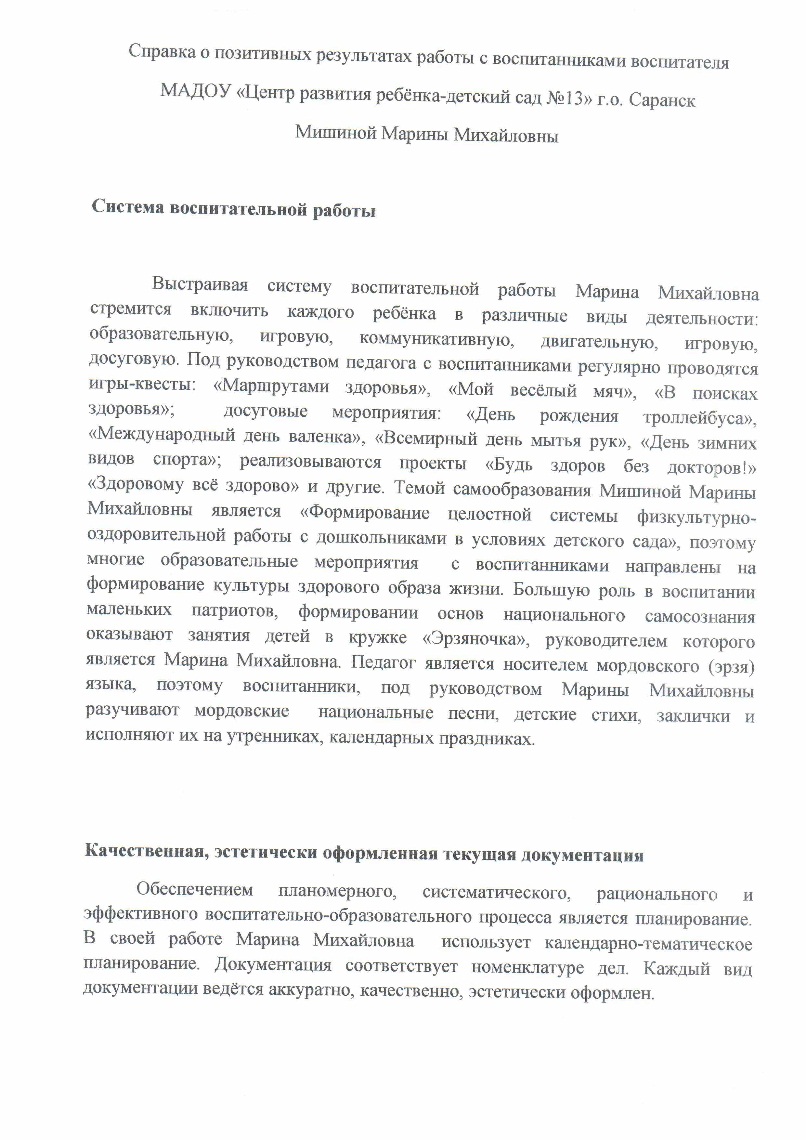 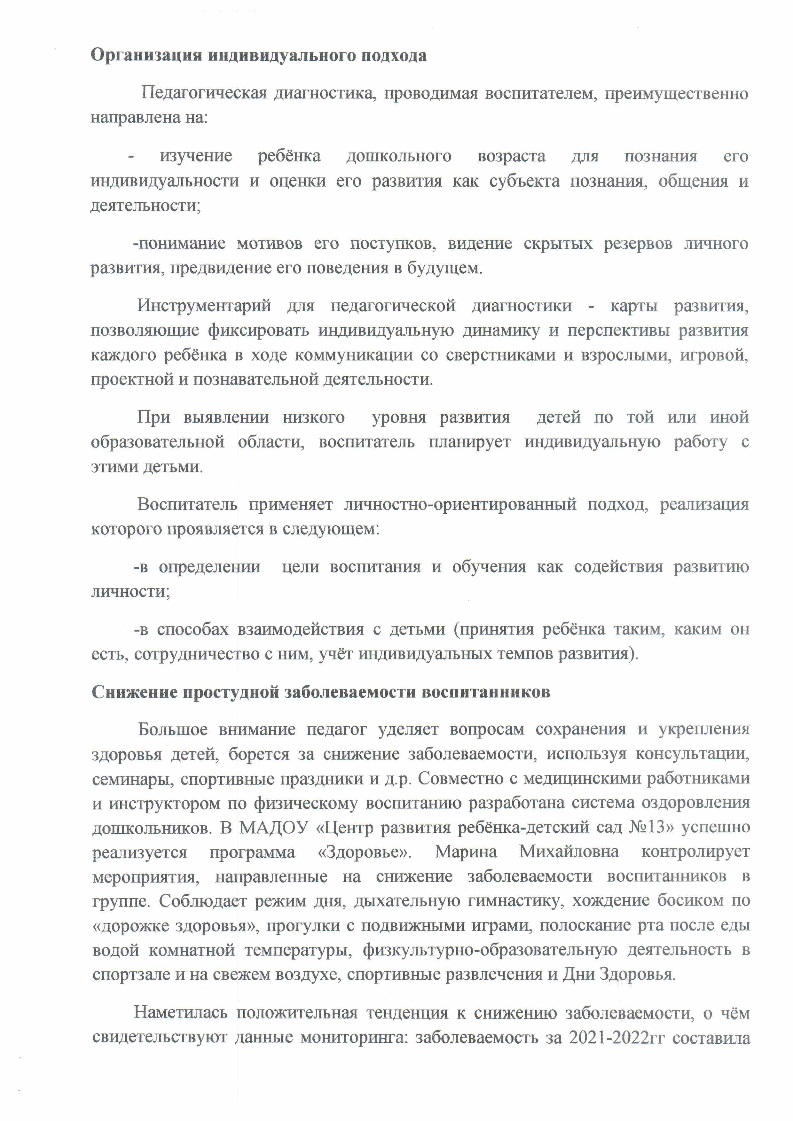 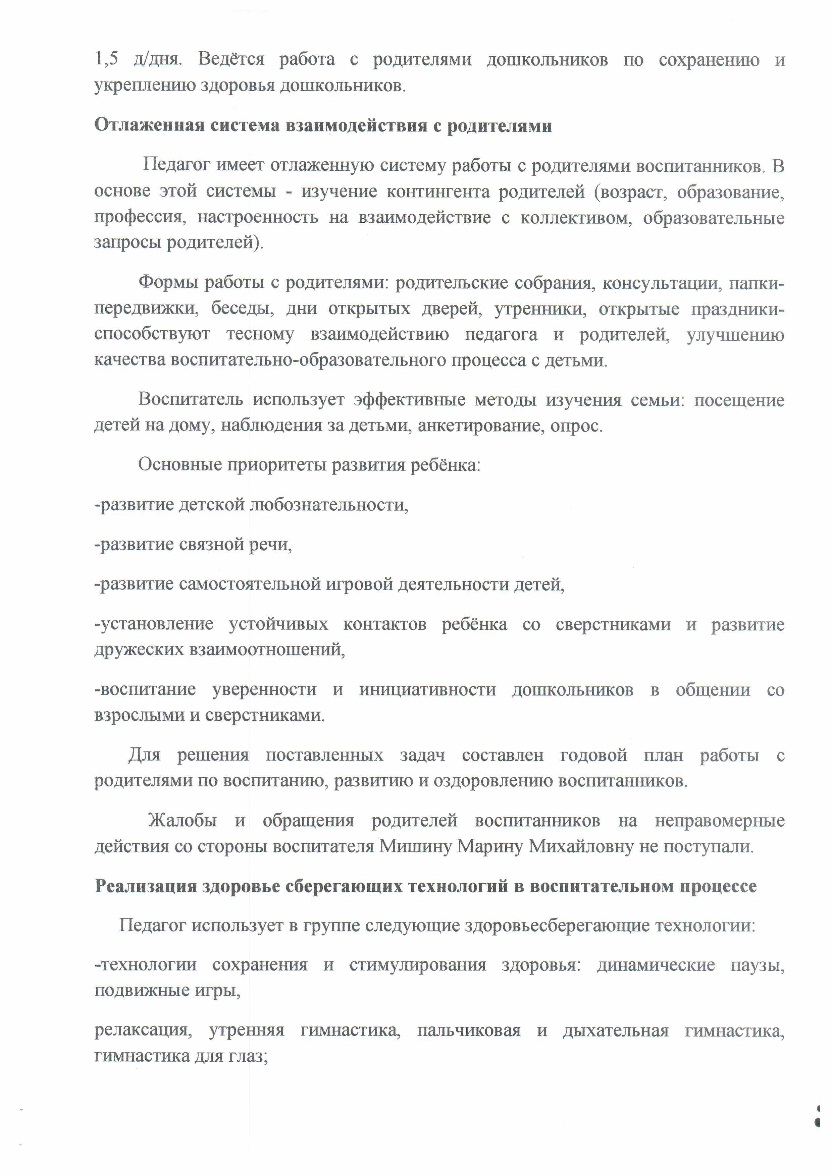 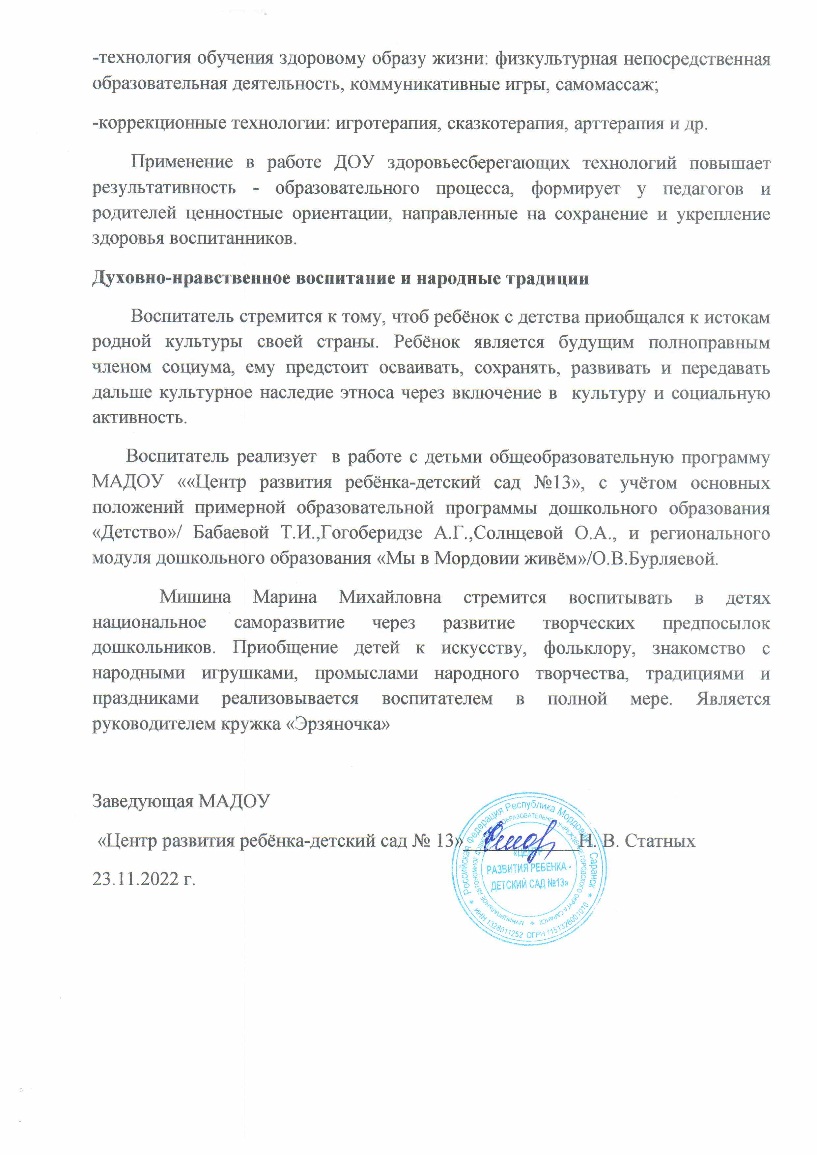 Взаимодействие с родителями
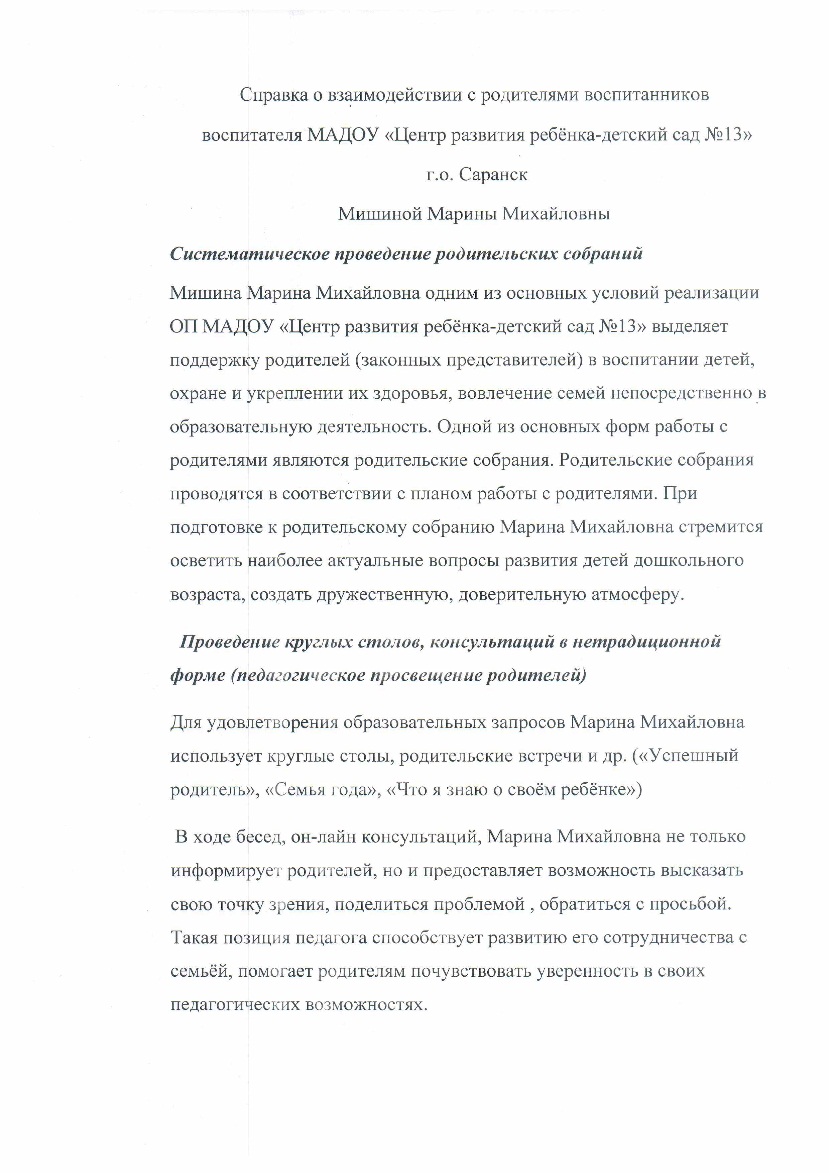 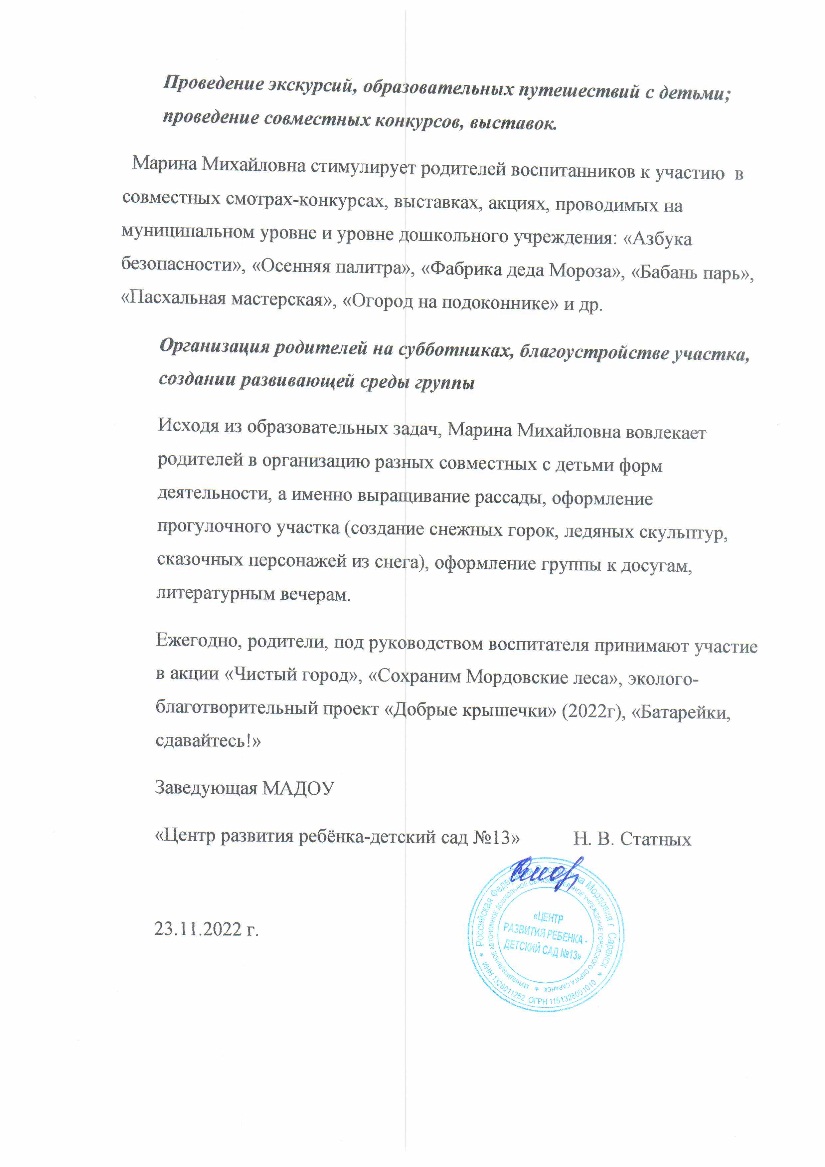 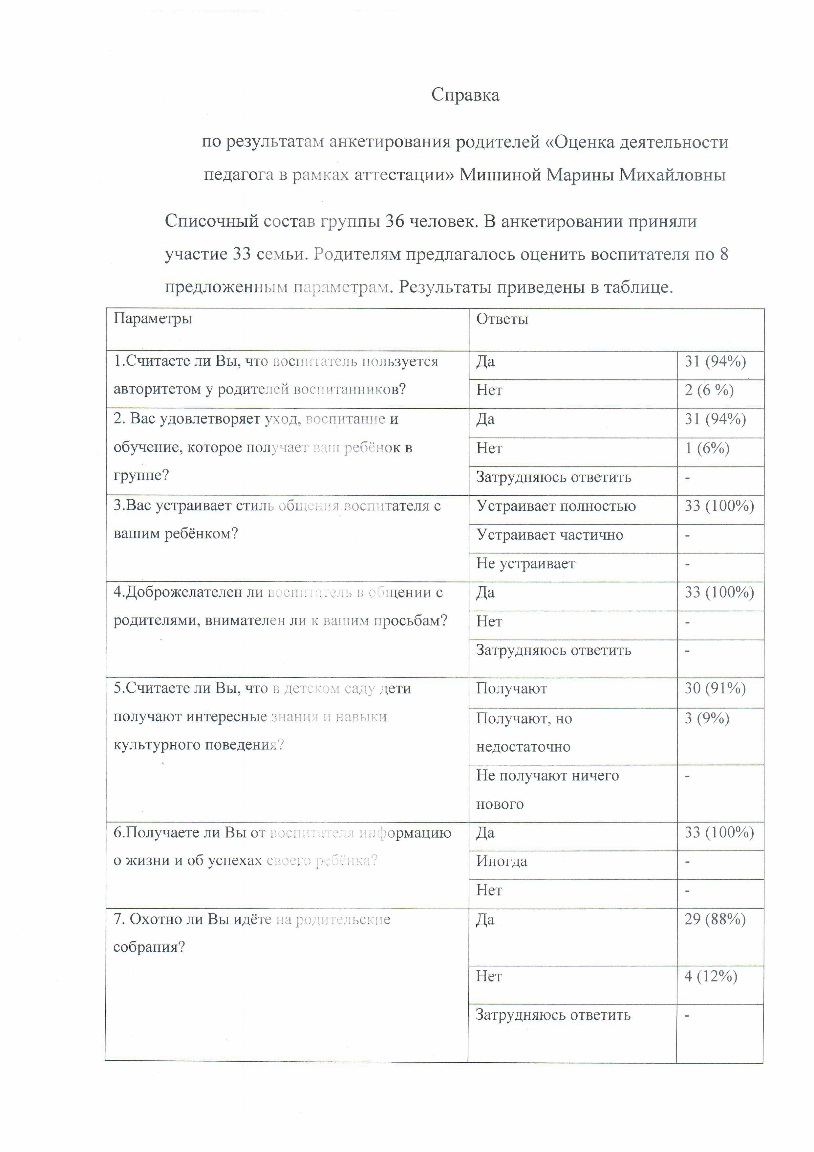 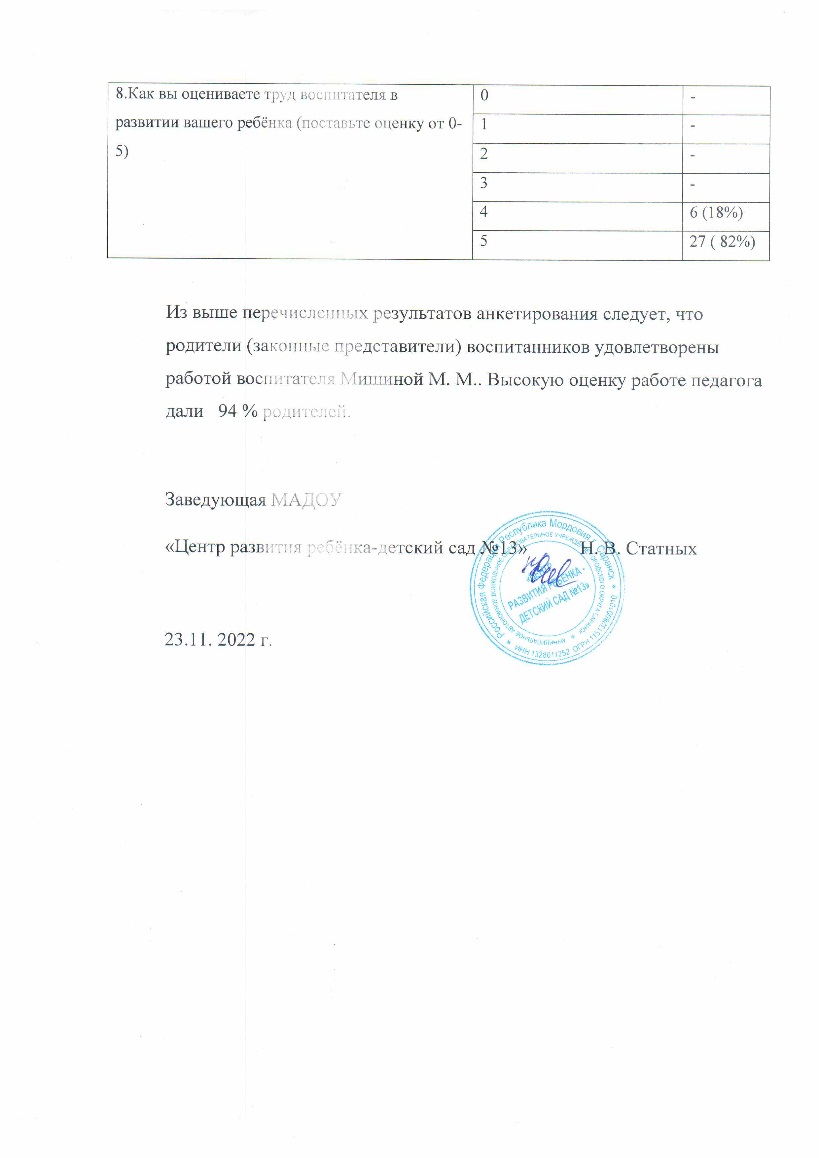 Участие педагога в профессиональных конкурсах
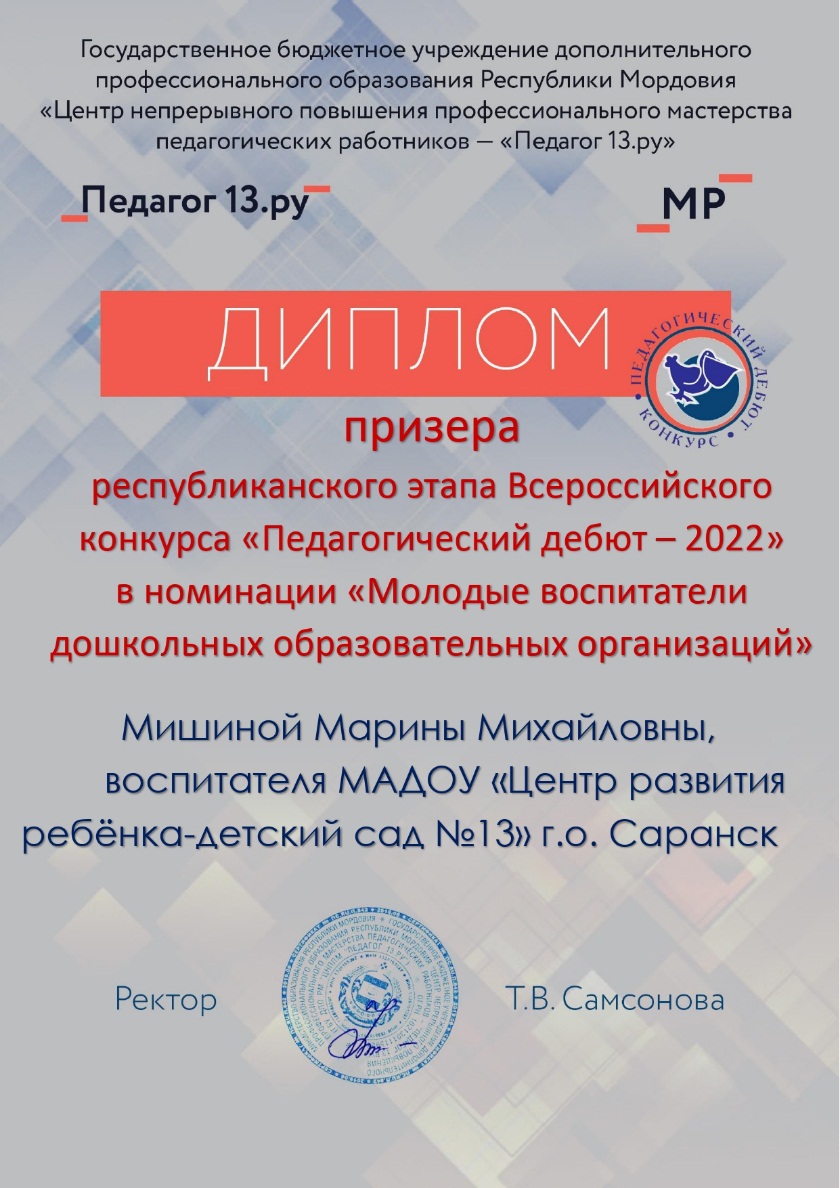 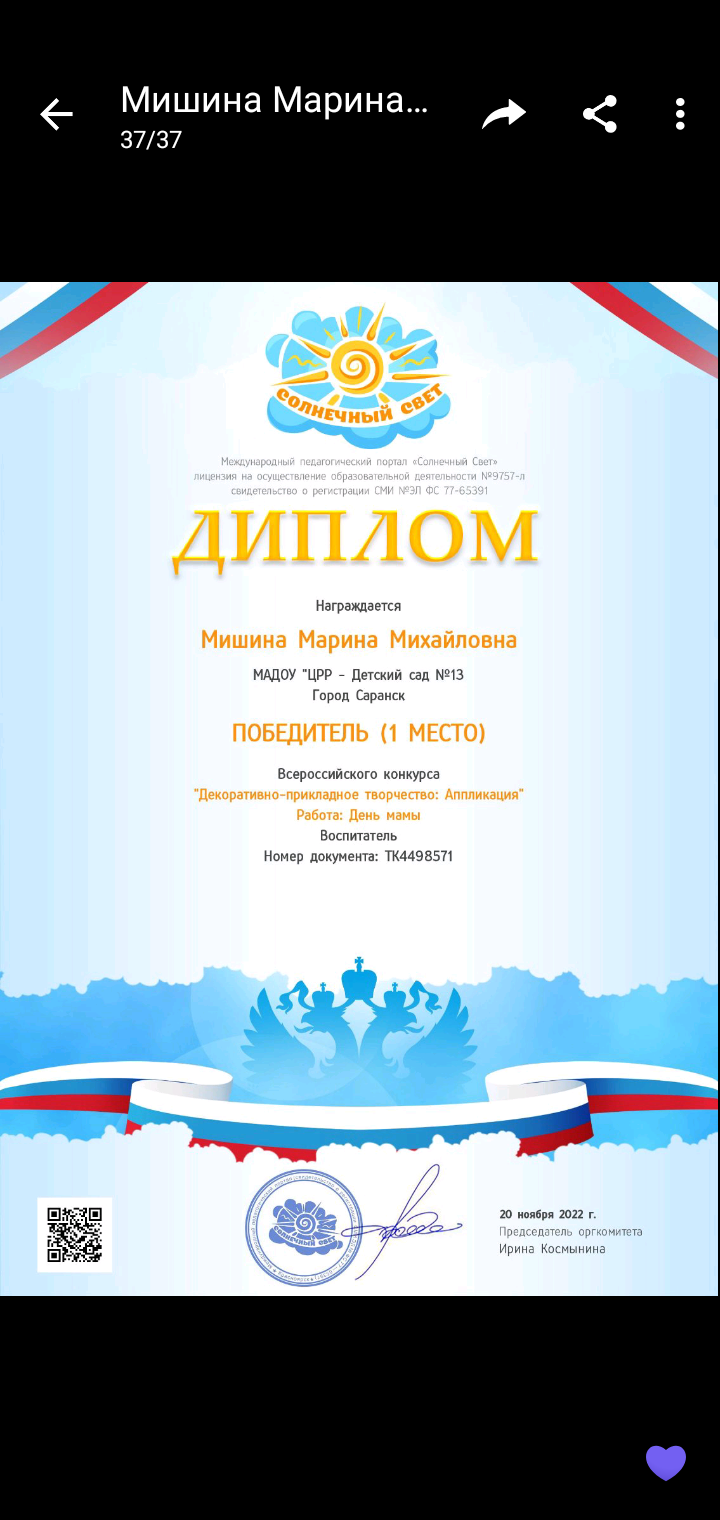